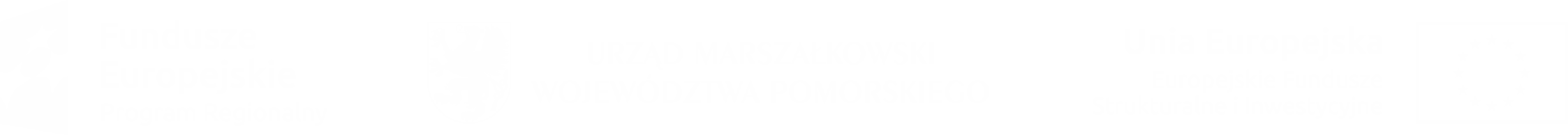 POMOC PUBLICZNAdla projektów realizowanych w ramach Działania 4.2. RPO WP 2014-2020 – Infrastruktura uczelni prowadzących kształcenie o profilu praktycznym
Gdańsk, 1 kwietnia 2016 r.
Regionalny Program  Operacyjny  Województwa Pomorskiego na lata 2014-2020
Regionalny Program Operacyjny Województwa Pomorskiego na lata 2014-2020
Pojęcie pomocy publicznej:

Art. 107 ust. 1 Traktatu o funkcjonowaniu Unii Europejskiej:

„Z zastrzeżeniem innych postanowień przewidzianych w Traktatach, wszelka pomoc przyznawana przez Państwo Członkowskie lub przy użyciu zasobów państwowych w jakiejkolwiek formie, która zakłóca lub grozi zakłóceniem konkurencji poprzez sprzyjanie niektórym przedsiębiorstwom lub produkcji niektórych towarów, jest niezgodna z rynkiem wewnętrznym w zakresie, w jakim wpływa na wymianę handlową między Państwami Członkowskimi”.
Regionalny Program Operacyjny Województwa Pomorskiego na lata 2014-2020
Pomoc publiczna (pomoc państwa) to wsparcie udzielane przedsiębiorstwu (w rozumieniu prawa UE) w jakiejkolwiek formie, które (wszystkie 4 przesłanki muszą być spełnione łącznie):

udzielane jest przedsiębiorstwu przez państwo lub ze źródeł państwowych,
powoduje uzyskanie przez przedsiębiorstwo przysporzenia na warunkach korzystniejszych od rynkowych,
ma charakter selektywny (uprzywilejowuje określone przedsiębiorstwa albo produkcję określonych towarów),
grozi zakłóceniem lub zakłóca konkurencję oraz wpływa na wymianę handlową między państwami członkowskimi Unii Europejskiej.
Regionalny Program Operacyjny Województwa Pomorskiego na lata 2014-2020
Kto może być beneficjentem pomocy publicznej?

Przedsiębiorstwo – każdy podmiot prowadzący działalność gospodarczą, bez względu na jego status i sposób finansowania.

Działalność gospodarcza – każda działalność polegająca na oferowaniu towarów lub usług na rynku za opłatą.
Regionalny Program Operacyjny Województwa Pomorskiego na lata 2014-2020
Kto może być przedsiębiorstwem - przykłady: 

Podmioty nienastawione na zysk (w tym podmioty non-for-profit oraz non-profit) mogą także oferować na rynku towary i usługi (np. wyrok TSUE w sprawie C-244/94 FFSA i in.).

Podmiot, który jest częścią administracji państwowej i nie ma wyodrębnionej od niej osobowości prawnej (wyrok TSUE w sprawie 118/85 Komisja vs. Włochy) – np. jednostka budżetowa.

Jednostka samorządu terytorialnego.

Publiczna szkoła wyższa.

Niepubliczna szkoła wyższa.

Fundacja.

Stowarzyszenie.
Regionalny Program Operacyjny Województwa Pomorskiego na lata 2014-2020
Zasada:  kształcenie publiczne zasadniczo finansowane przez państwo w ramach krajowego systemu kształcenia finansowanego i nadzorowanego przez państwo uznaje się za niepodlegające regułom pomocy publicznej. Są to bowiem zadania z dziedziny polityki społecznej, kulturalnej i edukacyjnej państwa wobec jego mieszkańców.


Na taką kwalifikację nie wpływa fakt, że uczniowie/rodzice muszą opłacać opłaty, takie jak czesne czy wpisowe, pod warunkiem, że stanowią one wkład w koszty systemu edukacji oraz pokrywają jedynie niewielką część kosztów. Takich opłat nie można więc uznać za wynagrodzenie za usługę (brak ekwiwalentności świadczeń).
Regionalny Program Operacyjny Województwa Pomorskiego na lata 2014-2020
Inaczej w przypadku usług edukacyjnych finansowanych głównie przez uczniów/rodziców lub z przychodów komercyjnych, również usług oferowanych przez podmioty publiczne – finansowanie takich usług ze środków publicznych stanowi co do zasady pomoc publiczną.


W przypadku projektu realizowanego w ścisłym partnerstwie z przedsiębiorcą: możliwość wystąpienia pomocy publicznej na rzecz przedsiębiorcy.

Przykład: doposażenie pracowni komputerowej w sprzęt/oprogramowanie, która posłuży także do wykonywania w pełnym zakresie normalnej działalności danego zakładu, tj. np. w ramach zajęć w pracowni uczniowie będą pisać oprogramowanie dla przedsiębiorcy-partnera.
Regionalny Program Operacyjny Województwa Pomorskiego na lata 2014-2020
W przypadku szkół wyższych uważa się, że następujące rodzaje działalności nie stanowią działalności gospodarczej:

kształcenie mające na celu zwiększanie coraz lepiej wyszkolonych zasobów ludzkich, tj. w ramach w ramach krajowego systemu kształcenia finansowanego i nadzorowanego przez państwo;

prowadzenie niezależnej działalności badawczej i rozwojowej, mającej na celu powiększanie zasobów wiedzy i lepsze zrozumienie, w tym współpracy w zakresie badań i rozwoju; 

rozpowszechnianie wyników badań.
Regionalny Program Operacyjny Województwa Pomorskiego na lata 2014-2020
Mieszane, gospodarczo-niegospodarcze wykorzystanie infrastruktury wytworzonej z dofinansowaniem publicznym.

Jeżeli instytucja edukacyjna lub badawcza (szkoła wyższa) prowadzi niemal wyłącznie działalność niegospodarczą, jej finansowanie może być w całości nieobjęte zasadami pomocy państwa, pod warunkiem że jej działalność gospodarcza ma charakter czysto pomocniczy, tj. odpowiada działalności, która jest bezpośrednio związana z funkcjonowaniem danej instytucji i konieczna do jej funkcjonowania lub nieodłącznie związana z jej główną działalnością niegospodarczą oraz która ma ograniczony zakres. Komisja uznaje, że ma to miejsce, kiedy w ramach działalności gospodarczej wykorzystuje się dokładnie te same nakłady (np. materiały, wyposażenie, siłę roboczą i aktywa trwałe) co w przypadku działalności niegospodarczej oraz kiedy zasoby przeznaczane rocznie na działalność gospodarczą nie przekraczają 20% całkowitych rocznych zasobów danego podmiotu. 

Pkt 20-21 Zasad ramowych dotyczących pomocy państwa na działalność badawczą, rozwojową i innowacyjną (Dz. Urz. UE C 198 z 27.06.2014 r., s. 1 ) oraz pkt 49 preambuły GBER. 

Przykład: wykonywanie przez uczelnię od czasu do czasu na zlecenie przedsiębiorstwa, w ograniczonym wymiarze czasowym, badań laboratoryjnych takich samych, jakie normalnie wykonuje w czasie prac badawczych lub zajęć dydaktycznych.
Regionalny Program Operacyjny Województwa Pomorskiego na lata 2014-2020
Pomocnicza działalność gospodarcza:
brak jednej metodologii obliczania parametru „20% całkowitych rocznych zasobów danego podmiotu” – czas pracy? zdolności produkcyjne? Należy więc przyjąć, że wnioskodawca może dobrać metodologię najbardziej dostosowaną do jego działalności, natomiast IZ RPO WP sprawdzi, czy wnioskodawca nie popełnił w tym zakresie znaczącego błędu.
działalność pomocnicza to działalność nie tylko ograniczona do 20% rocznych zasobów, ale też musi ona być bezpośrednio związana z funkcjonowaniem danej instytucji i konieczna do jej funkcjonowania lub nieodłącznie związana z jej główną działalnością niegospodarczą.
Przykład: prowadzenie w laboratorium badań na zlecenie przedsiębiorcy.  
Zasadniczo najem pomieszczeń nie spełnia kryteriów działalności pomocniczej.
Regionalny Program Operacyjny Województwa Pomorskiego na lata 2014-2020
W przypadku, gdy działalność gospodarcza wykracza poza działalność o charakterze czysto pomocniczym: jeżeli infrastruktura jest użytkowana zarówno do działalności gospodarczej, jak i niegospodarczej, finansowanie publiczne będzie podlegało zasadom pomocy publicznej wyłącznie w zakresie, w jakim będzie obejmowało koszty związane z działalnością gospodarczą. Jeżeli możliwe jest oddzielenie kosztów i przychodów związanych z działalnością gospodarczą i niegospodarczą, zasady pomocy publicznej mają zastosowanie wyłącznie w odniesieniu do przyznanego wsparcia ze strony państwa w kwocie przewyższającej koszty prowadzenia działalności niegospodarczej.
Regionalny Program Operacyjny Województwa Pomorskiego na lata 2014-2020
Przesłanki pochodzenia ze źródeł państwowych, korzyści ekonomicznej oraz selektywności w przypadku dofinansowania z RPO WP 2014-2020 będą co do zasady spełnione.

Do wnikliwego przeanalizowania: przesłanka groźby zakłócenia konkurencji oraz wpływu na wymianę handlową między państwami członkowskimi UE.
Regionalny Program Operacyjny Województwa Pomorskiego na lata 2014-2020
Przesłanka zakłócenia lub groźby zakłócenia konkurencji i wpływu na wymianę handlową między państwami członkowskimi:

Zazwyczaj analizowane są łącznie;

Uznaje się, że środek przyznany przez państwo stwarza groźbę naruszenia konkurencji, jeżeli może powodować poprawę pozycji konkurencyjnej beneficjenta w porównaniu z pozycją innych przedsiębiorstw, z którymi beneficjent konkuruje;

Zakłócenie konkurencji w wyniku udzielenia wsparcia nie musi być rzeczywiste. Wystarczy bowiem sama groźba zakłócenia konkurencji. Może być to więc potencjalne zakłócenie konkurencji;

Fakt, że kwota pomocy jest niewielka lub że przedsiębiorstwo będące beneficjentem jest małe, nie wykluczy sam w sobie zakłócenia konkurencji lub groźby zakłócenia konkurencji, pod warunkiem jednak, że prawdo-podobieństwo takiego zakłócenia nie jest jedynie hipotetyczne (wyrok TSUE ws. C-280/00 Altmark Trans).
Regionalny Program Operacyjny Województwa Pomorskiego na lata 2014-2020
Pomoc wywiera wpływ na wymianę handlową, jeżeli umacnia pozycję przedsiębiorstwa w stosunku do innych przedsiębiorstw konkurujących z nim. Co do wpływu na wymianę handlową, to nie ma znaczenia, że dany beneficjent nie świadczy żadnych usług poza granicami Polski, a świadczy jedynie usługi o charakterze lokalnym czy regionalnym.


Jednakże wpływ środka pomocowego na wymianę handlową między państwami członkowskimi UE nie może być domniemywany lub tylko hipotetyczny. Musi zostać wykazane, w oparciu o dające się przewidzieć skutki danego środka pomocowego, dlaczego zakłóca on lub grozi zakłóceniem konkurencji i może wpływać na wymianę handlową.
Regionalny Program Operacyjny Województwa Pomorskiego na lata 2014-2020
Pomoc publiczna może nie wystąpić w przypadku publicznego finansowania szkół wyższych o lokalnym bądź regionalnym zasięgu działania, które mają niewielu studentów, nie oferują studiów w językach obcych i nie są położone w regionie łatwo dostępnym dla cudzoziemców i w ten sposób nie są atrakcyjne dla studentów z innych państw członkowskich. W takiej sytuacji publiczne finansowanie szkół nie wywiera wpływu na wymianę handlową między państwami członkowskimi. 

Por. decyzja Komisji Europejskiej z 8 listopada 2006 r. w sprawie NN 54/2006 Prerov Logistics College.
Regionalny Program Operacyjny Województwa Pomorskiego na lata 2014-2020
Art. 107. ust. 3 lit. c Traktatu o funkcjonowaniu Unii Europejskiej:
„Za zgodną z rynkiem wewnętrznym może zostać uznana:
a) pomoc przeznaczona na sprzyjanie rozwojowi gospodarczemu regionów, w których poziom życia jest nienormalnie niski lub regionów, w których istnieje poważny stan niedostatecznego zatrudnienia, jak również regionów, o których mowa w artykule 349, z uwzględnieniem ich sytuacji strukturalnej, gospodarczej i społecznej;
(…)
c) pomoc przeznaczona na ułatwianie rozwoju niektórych działań gospodarczych lub niektórych regionów gospodarczych, o ile nie zmienia warunków wymiany handlowej w zakresie sprzecznym ze wspólnym interesem”.

Pomoc podlegająca wyłączeniom blokowym:

Rozporządzenie Komisji (UE) z dnia 17 czerwca 2014 r. nr 651/2014 uznające niektóre rodzaje pomocy za zgodne z rynkiem wewnętrznym w zastosowaniu art. 107 i 108 Traktatu (Dz. Urz. UE L 187 z 26.06.2014 r., s. 1) – tzw. GBER (General Block Exemption Regulation – ogólne rozporządzenie ws. wyłączeń blokowych). 


Rozporządzenie 651/2014 a krajowe programy pomocowe w formie rozporządzeń ministra właściwego ds. rozwoju regionalnego.
Regionalny Program Operacyjny Województwa Pomorskiego na lata 2014-2020
Przeznaczenia pomocy publicznej, przewidziane dla Działania 4.1. RPO WP 2014-2020:


Regionalna pomoc inwestycyjna – art. 14 GBER.

Polski program pomocowy: rozporządzenie Ministra Infrastruktury i Rozwoju z dnia 3 sierpnia 2015 r. w sprawie udzielania regionalnej pomocy inwestycyjnej w ramach regionalnych programów operacyjnych na lata 2014-2020 (Dz. U. poz. 1416).

Numer referencyjny programu pomocowego: SA.43247.


Pomoc de minimis.
Regionalny Program Operacyjny Województwa Pomorskiego na lata 2014-2020
Badanie wystąpienia efektu zachęty

Art. 6 GBER:

Zasada: beneficjent składa do podmiotu udzielającego pomocy pisemny wniosek o udzielenie pomocy przed rozpoczęciem prac nad projektem lub rozpoczęciem działalności.

„Rozpoczęcie prac" oznacza rozpoczęcie robót budowlanych związanych z inwestycją lub pierwsze prawnie wiążące zobowiązanie do zamówienia urządzeń lub inne zobowiązanie, które sprawia, że inwestycja staje się nieodwracalna, zależnie od tego, co nastąpi najpierw. Zakupu gruntów ani prac przygotowawczych, takich jak uzyskanie zezwoleń i przeprowadzenie studiów wykonalności, nie uznaje się za rozpoczęcie prac.
Regionalny Program Operacyjny Województwa Pomorskiego na lata 2014-2020
REGIONALNA POMOC INWESTYCYJNA – art. 14 GBER

Nowe, istotne wyłączenia:
sektor transportu i związana z nim infrastruktura, 
sektor wytwarzania energii, jej dystrybucji i infrastruktury.

Pomoc przyznaje się w obszarach objętych pomocą.
Mapa pomocy regionalnej: rozporządzenie Rady Ministrów z dnia 30 czerwca 2014 r. w sprawie ustanowienia mapy pomocy regionalnej na lata 2014-2020 (Dz. U. poz. 878).

Podstawowa intensywność RPI dla woj. pomorskiego: 35%. 
Możliwość zwiększenia o 20 pkt proc dla małych przedsiębiorców i o 10 pkt proc. dla średnich przedsiębiorców – z wyłączeniem nowych inwestycji o kosztach kwalifikowanych przekraczających 50 mln euro.

Inna intensywność dla dużych projektów inwestycyjnych.
Regionalny Program Operacyjny Województwa Pomorskiego na lata 2014-2020
RPI jest przyznawana na inwestycje początkowe, tj. (definicja właściwa dla województwa pomorskiego, niezależnie od wielkości przedsiębiorstwa):

inwestycje w rzeczowe aktywa trwałe lub wartości niematerialne i prawne związane z założeniem nowego zakładu, zwiększeniem zdolności produkcyjnej istniejącego zakładu, dywersyfikacją produkcji zakładu poprzez wprowadzenie produktów uprzednio nieprodukowanych w zakładzie lub zasadniczą zmianą dotyczącą procesu produkcyjnego istniejącego zakładu; lub

nabycie aktywów należących do zakładu, który został zamknięty lub zostałby zamknięty, gdyby zakup nie nastąpił, przy czym aktywa nabywane są przez inwestora niezwiązanego ze sprzedawcą i wyklucza się samo nabycie akcji lub udziałów przedsiębiorstwa.
Regionalny Program Operacyjny Województwa Pomorskiego na lata 2014-2020
Koszty kwalifikowalne:
a)    koszty inwestycji w rzeczowe aktywa trwałe oraz wartości niematerialne i prawne;
b)    szacunkowe koszty płacy wynikające z utworzenia miejsc pracy w następstwie inwestycji początkowej, obliczone za okres dwóch lat; lub
c)    połączenie kosztów wchodzących w zakres lit. a) i b) nieprzekraczające kwoty a) lub b), w zależności od tego, która z tych kwot jest wyższa.

Wartości niematerialne i prawne kwalifikują się do obliczania kosztów inwestycyjnych, jeżeli spełniają następujące warunki:
a)    należy z nich korzystać wyłącznie w zakładzie otrzymującym pomoc;
b)    muszą podlegać amortyzacji;
c)    należy je nabyć na warunkach rynkowych od osób trzecich niepowiązanych z nabywcą; oraz
d)   muszą być włączone do aktywów przedsiębiorstwa otrzymującego pomoc i muszą pozostać związane z projektem, na który przyznano pomoc, przez co najmniej pięć lat lub trzy lata w przypadku MŚP.
W przypadku dużych przedsiębiorstw koszty wartości niematerialnych i prawnych są kwalifikowalne jedynie do wysokości 50% całkowitych kwalifikowalnych kosztów inwestycji początkowej.
Jeżeli koszty kwalifikowalne oblicza się w odniesieniu do szacunkowych kosztów płacy, muszą być spełnione następujące warunki:
a)    projekt inwestycyjny prowadzi do wzrostu netto liczby pracowników w danym zakładzie w porównaniu ze średnią z poprzednich 12 miesięcy, co oznacza, że od liczby miejsc pracy utworzonych w tym okresie należy odjąć każde zlikwidowane miejsce pracy;
b)    każde stanowisko zostaje obsadzone w ciągu trzech lat od zakończenia prac; oraz
c)   każde miejsce pracy utworzone dzięki inwestycji jest utrzymane na danym obszarze przez okres co najmniej pięciu lat od dnia pierwszego obsadzenia stanowiska lub trzech lat w przypadku MŚP.
Regionalny Program Operacyjny Województwa Pomorskiego na lata 2014-2020
Minimalny wkład finansowy (a więc co do zasady nie rzeczowy) beneficjenta: 25% kosztów kwalifikowalnych
ze środków własnych lub zewnętrznych źródeł finansowania, w postaci wolnej od wszelkiego publicznego wsparcia finansowego.

Nabywane aktywa są nowe, z wyjątkiem aktywów nabywanych przez MŚP i z wyjątkiem przejęcia zakładu. Warunki uwzględnienia kosztów związanych z dzierżawą – w art. 14 ust. 6 GBER).



W przypadku pomocy przyznanej na zasadniczą zmianę procesu produkcji koszty kwalifikowalne muszą przekraczać koszty amortyzacji aktywów związanej z działalnością podlegającą modernizacji w ciągu poprzedzających trzech lat obrotowych. W przypadku pomocy przyznanej na dywersyfikację istniejącego zakładu koszty kwalifikowalne muszą przekraczać o co najmniej 200% wartość księgową ponownie wykorzystywanych aktywów, odnotowaną w roku obrotowym poprzedzającym rozpoczęcie prac.
Regionalny Program Operacyjny Województwa Pomorskiego na lata 2014-2020
Trwałość projektu (art. 14 ust. 5 GBER):

Inwestycja jest utrzymywana w obszarze otrzymującym pomoc przez co najmniej pięć lat lub, w przypadku MŚP, przez co najmniej trzy lata, od daty jej ukończenia. Powyższa zasada nie wyklucza wymiany w tym okresie przestarzałych lub zepsutych instalacji lub sprzętu, pod warunkiem że działalność gospodarcza zostanie utrzymana na danym obszarze przez stosowny minimalny okres.



Zasada jednego projektu inwestycyjnego (art. 14 ust. 13 GBER):
Każdą inwestycję początkową rozpoczętą przez tego samego beneficjenta (na poziomie grupy) w okresie trzech lat od daty rozpoczęcia prac nad inną inwestycją objętą pomocą w tym samym regionie na poziomie 3 wspólnej klasyfikacji jednostek terytorialnych do celów statystycznych uznaje się za część jednostkowego projektu inwestycyjnego. Jeżeli taki jednostkowy projekt inwestycyjny jest dużym projektem inwestycyjnym, łączna kwota pomocy na jednostkowy projekt inwestycyjny nie przekracza skorygowanej kwoty pomocy na duże projekty inwestycyjne.
Regionalny Program Operacyjny Województwa Pomorskiego na lata 2014-2020
Ważne dla interpretacji przepisów o pomocy regionalnej:

Wytyczne w sprawie pomocy regionalnej na lata 2014-2020  (Dz. Urz. UE C 209 z 23.07.2013 r., s. 1).
Regionalny Program Operacyjny Województwa Pomorskiego na lata 2014-2020
Pomoc de minimis

Podstawa prawna: rozporządzenie Ministra Infrastruktury i Rozwoju z dnia 19 marca 2015 r. w sprawie udzielania pomocy de minimis w ramach regionalnych programów operacyjnych na lata 2014-2020 (Dz. U. poz. 488), wydane w oparciu o rozporządzenie Komisji (UE) nr 1407/2013 z dnia 18 grudnia 2013 r. w sprawie stosowania art. 107 i 108 Traktatu o funkcjonowaniu Unii Europejskiej do pomocy de minimis (Dz. Urz. UE L 352 z 24.12.2013, s. 1).

Co do zasady: całkowita kwota pomocy de minimis przyznanej przez państwo jednemu przedsiębiorstwu nie może przekroczyć 200 000 euro w okresie trzech lat podatkowych (inaczej np. w sektorze transportu).

Pomoc ma na celu wspieranie rozwoju gospodarczego i społecznego województwa pomorskiego w ramach RPO WP 2014-2020.

Pomoc może być udzielona przedsiębiorcy na pokrycie części kosztów kwalifikowalnych (zgodnie z regulaminem konkursu, Wytycznymi dotyczącymi kwalifikowalności wydatków w ramach RPO WP 2014-2020 itd.) i zgodnie z SzOOP RPO WP 2014-2020 maksymalny poziom dofinansowania ze środków funduszy UE dla Działania 4.2. nie może przekroczyć 85% kosztów kwalifikowalnych projektu.
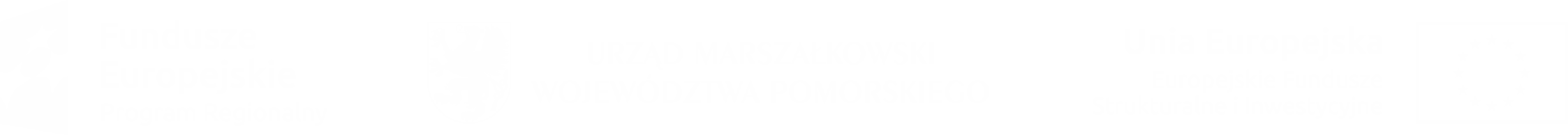 Dziękuję za uwagę